Kryminalistyczna problematyka osobowych środków dowodowych
gr. 3
Semestr zimowy
Rok akademicki 2024/2025

LISTA TEMATÓW
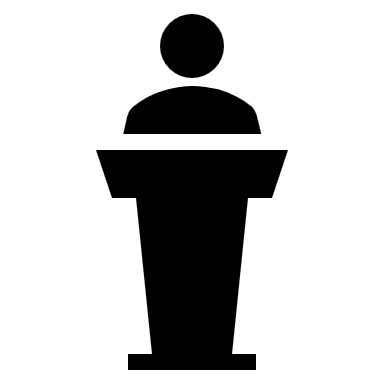 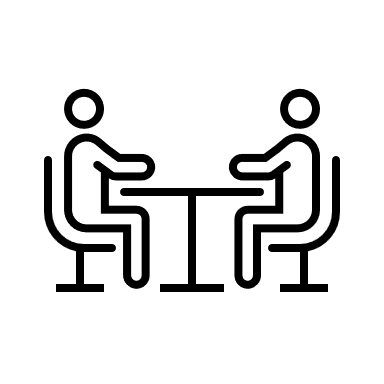 1.	Etapy formowania się zeznań (funkcjonowanie zmysłów człowieka; spostrzeganie, procesy pamięciowe, zapamiętywanie). 	Czynniki obiektywne i subiektywne wpływające na formowanie się zeznań. Trzy osoby- 24.11.2024 r.	Sz. Sidelnik, A. Rzepka2.	Przesłuchujący- cechy przesłuchującego, podmioty uprawnione do przesłuchiwania. Dwie osoby 24.11.2024 r. 	A. Świtoń, Z. Tórz3.	Przygotowanie do przesłuchania, planowanie. Wybór miejsca przesłuchania. Dwie osoby 24.11.2024 r.	K. Żebrowska4. 	Przebieg przesłuchania w świetle procedury karnej. Jedna osoba 01.12.2024 r.	K. Szafran5.	Klasyfikacja świadków- Jedna osoba 01.12.2024 r.	A. Wierzbicka6.	Etapy przesłuchania świadków. Taktyka przesłuchania świadka. Dwie lub trzy osoby 01.12.2024 r.	K. Zabłudowska, J. Silarska, M. Rogacz7.	Etapy przesłuchania podejrzanego. Metody i taktyka przesłuchania podejrzanego. Trzy osoby 01.12.2024 r.	S. Ostasiuk, P. Rojowska, A. Sarzyńska8.	Motywacja podejrzanego i taktyka obrony. Dwie lub trzy osoby 18.01.2025 r.	A. Sorota, P. Szpruta, N. Świst9.	Przesłuchanie z wykorzystaniem tzw. „wykrywacza kłamstw”. Dwie lub trzy osoby 18.01.2024 r.	M. Stawarz, J. Wasilew, D. Witkowska10.	Przesłuchanie małoletniego. Dwie osoby 25.01.2025 r.	P. Zając, K. Zamiar11.	Przesłuchanie osoby w podeszłym wieku i osoby chorej psychicznie.  Dwie osoby 25.01.2025 r.	P. Telega, W. Walas12.	Ocena zeznań i wyjaśnień. Trzy osoby 25.01.2025 r.	Ł. Silwanowicz, S. Stawicki